Прийом округлення
Прийом округлення
Уміння, на яких 
ґрунтується прийом обчислення
Додавання і віднімання двоцифрових чисел. Прийом округлення. Підготовка
3
7 0
2
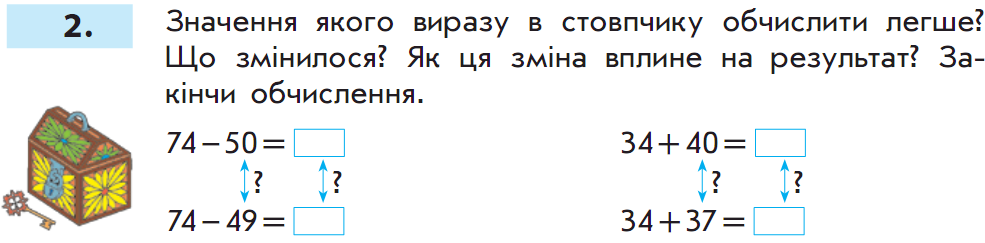 24
54
-3
-3
+1
-1
25
51
Додавання і віднімання двоцифрових чисел. Прийом округлення. Створення і розв'язування проблемної ситуації
54
2
52
74
2
72
63
1
64
13
1
14
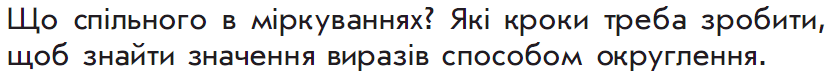 Додавання і віднімання двоцифрових чисел. Прийом округлення
Додавання і віднімання двоцифрових чисел. Первинне закріплення
9 3    2    9 1
4 5   2    4 7
Додавання і віднімання двоцифрових чисел. Формування обчислювальної навички
Формування обчислювальних навичок додавання й віднімання двоцифрових чисел
5 0     3 4     8 4
3 0    5      2 5
4      3 4
2 2     5
7 6     8     8 4
3 2     7     2 5
3 0     8
2 0     7
7 0      1 4     8 4
2 0     5     2 5
4 0      6     3 0     8
4 0      1 2      2 0     7
8 6     2     8 4
2 2     3     2 5